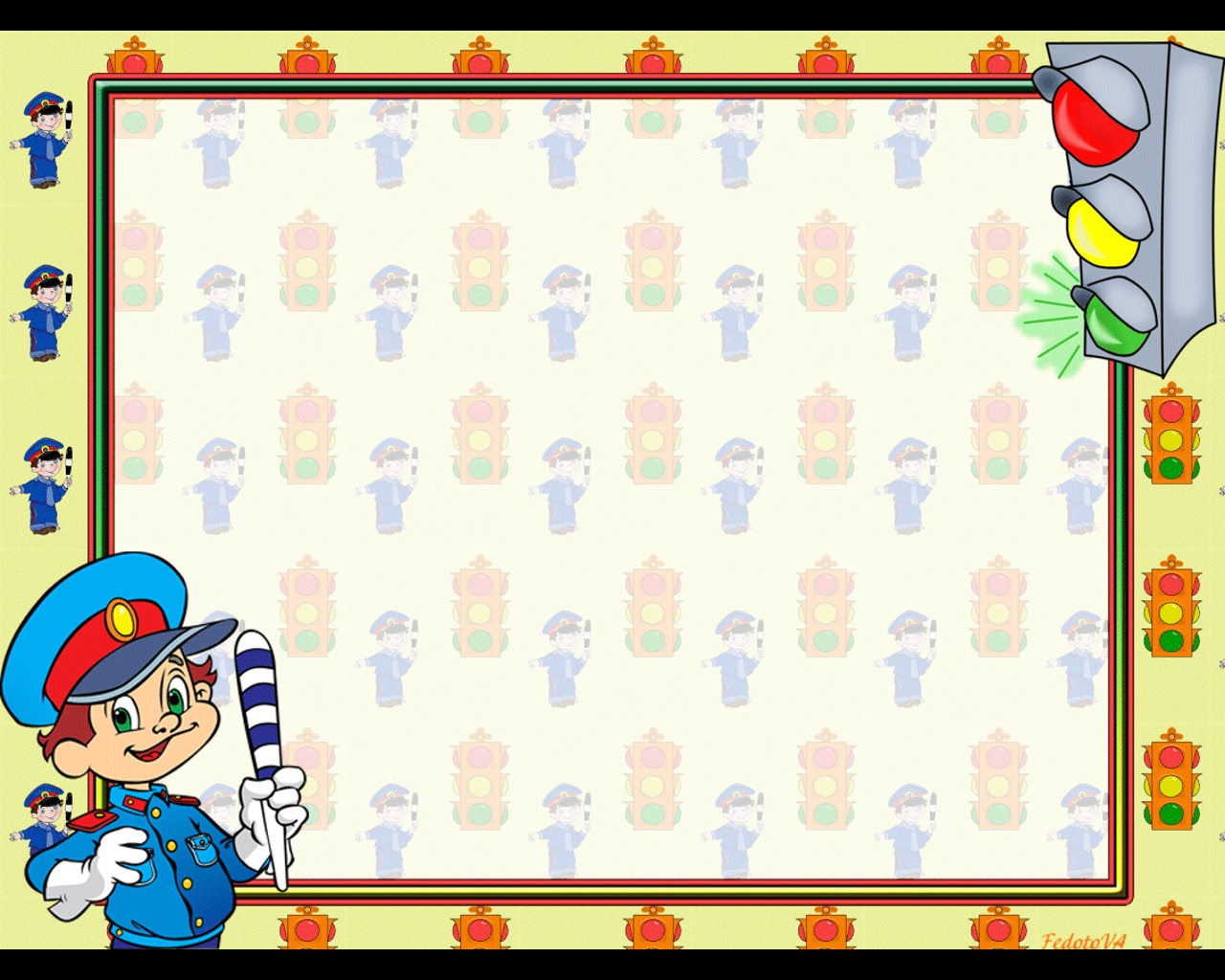 МУНИЦИПАЛЬНОЕ БЮДЖЕТНОЕ ДОШКОЛЬНОЕ ОБРАЗОВАТЕЛЬНОЕ УЧРЕЖДЕНИЕ ЦЕНТР РАЗВИТИЯ РЕБЕНКА – ДЕТСКИЙ САД № 7
Проект 
«Безопасная дорога
 для тебя и для меня в любое время суток»
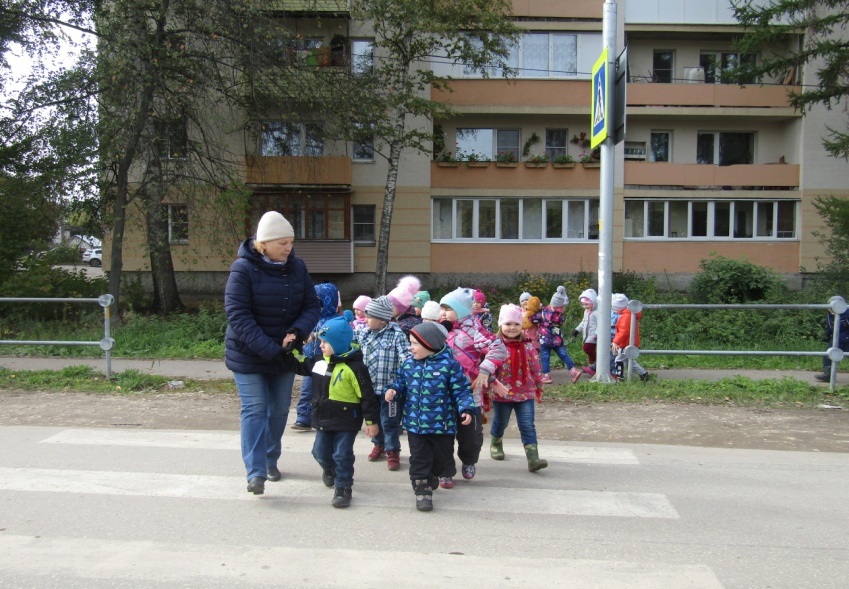 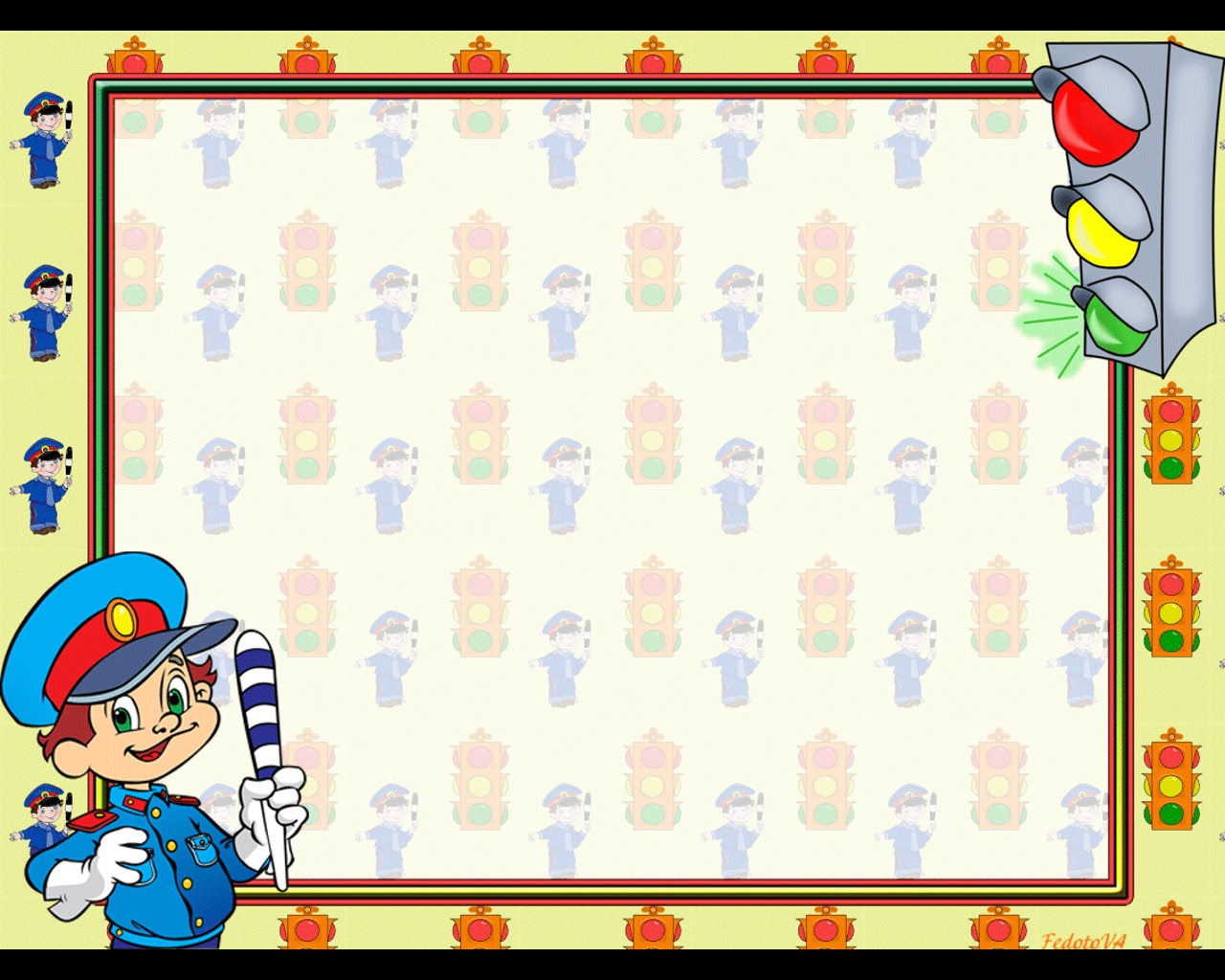 Тип проекта: информационно – практико - ориентированный.
Участники: дети, педагоги, родители.
Масштаб проекта: кратковременный.
Вид проекта: групповой.
Основание: Проект обеспечивает достижение конкретных результатов за короткий срок. Работа по проекту способствует активному участию детей, родителей и педагогов. Реализуется через все виды детской деятельности.
Проблема: отсутствие системы работы по формированию практических навыков безопасного поведения детей на дороге.
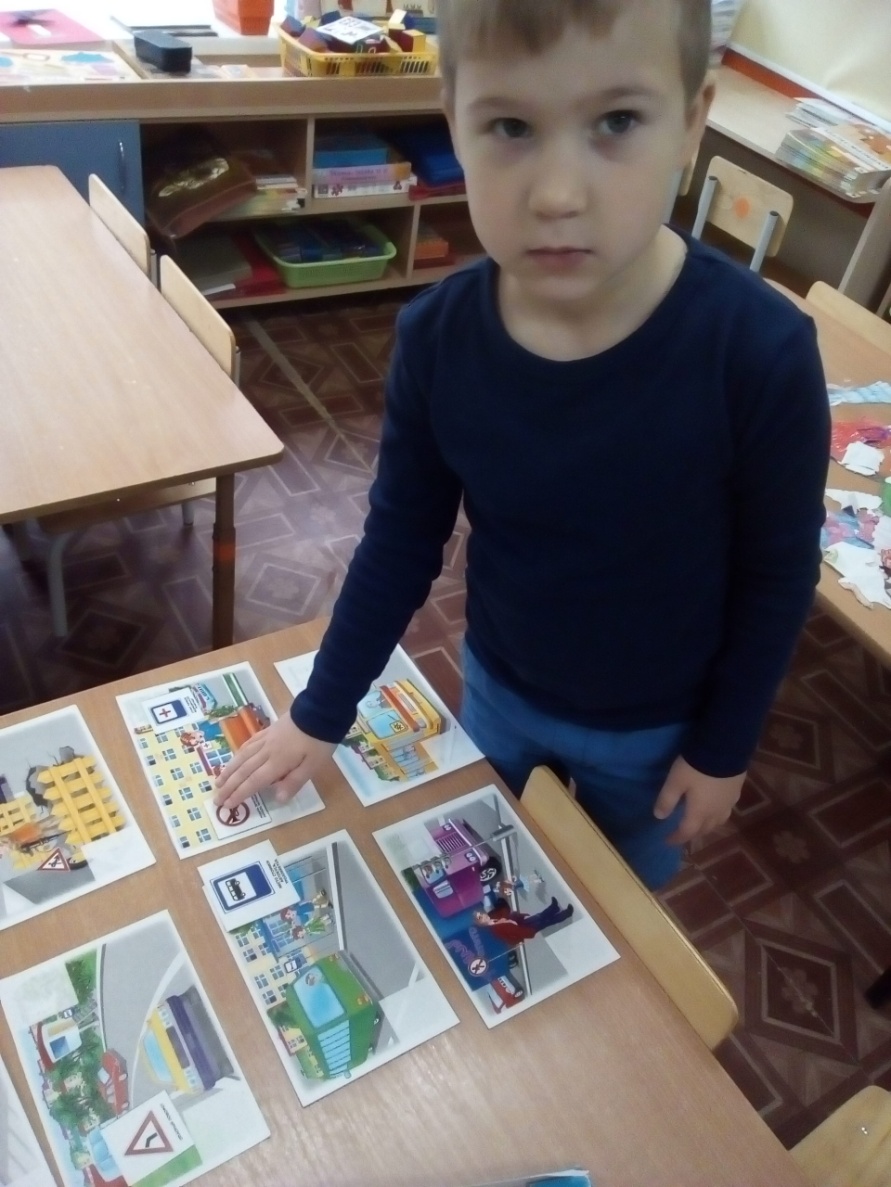 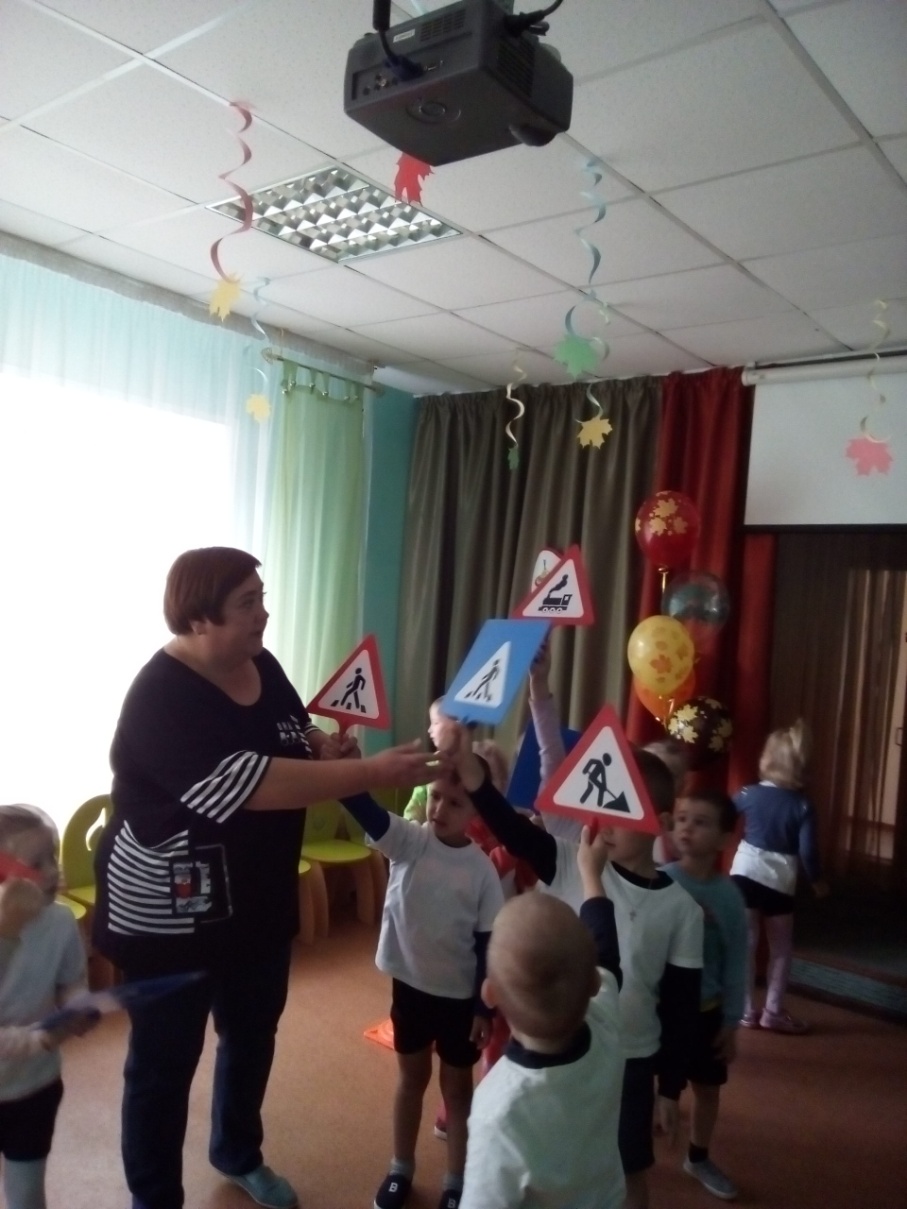 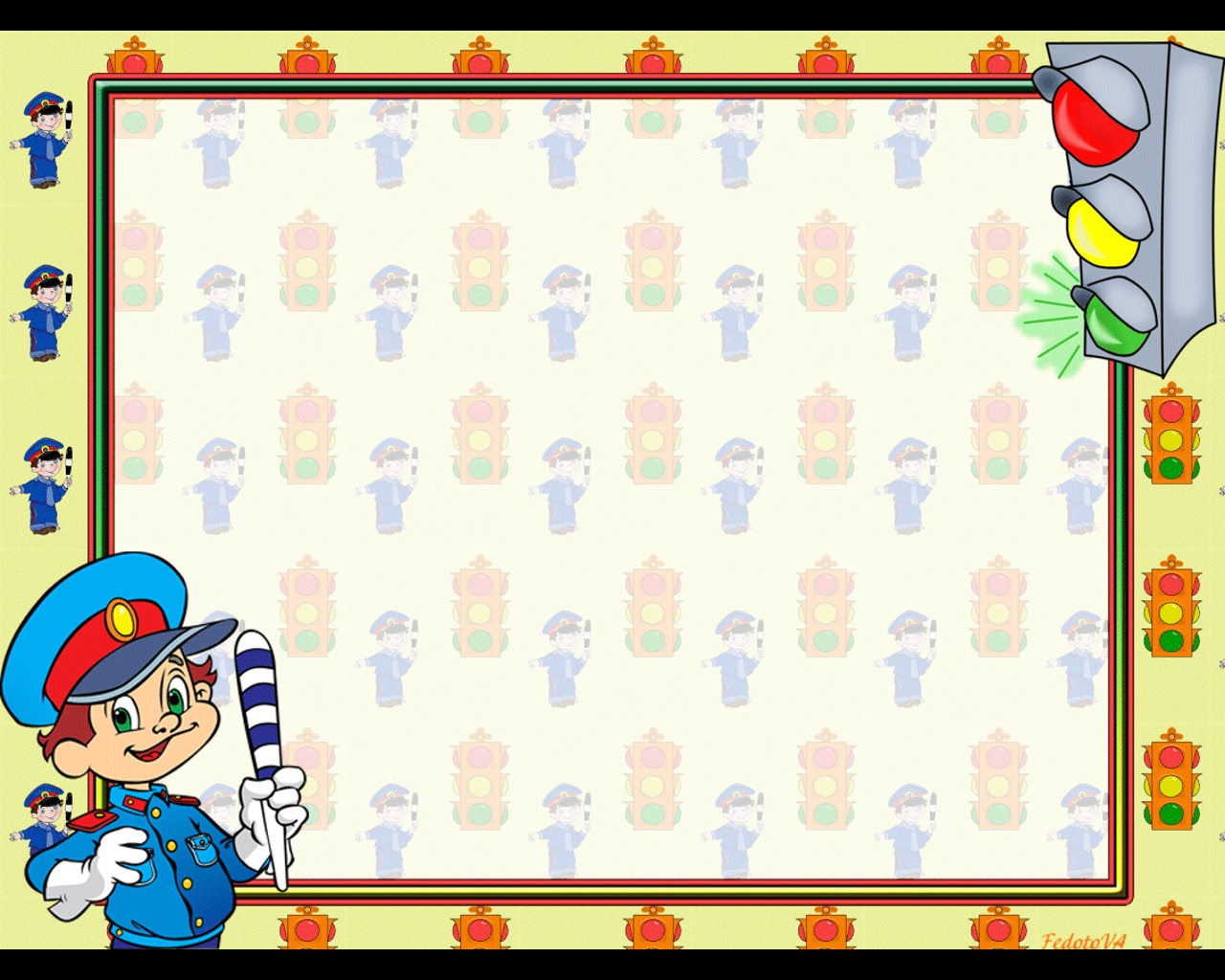 Актуальность: 
     За 9 месяцев 2019 года на территории городского округа город Бор зарегистрировано 167 дорожно-транспортных происшествий, в которых 240 человек получили ранения, 10 человек погибли. 45 ДТП произошли в темное время суток, из них 17 наездов на пешеходов, 15 пешеходов привлечены к административной ответственности за отсутствие световозвращающих элементов на одежде в темное время суток за городом. 
     Кроме того, зарегистрировано 24 ДТП с участием несовершеннолетних, в которых 24 человека получили ранения, из них: 15 детей были пассажирами, 4 пешеходами, 1 водитель скутера, 1 водитель мотоцикла и 3 велосипедиста. 4 ДТП произошли по вине детей.
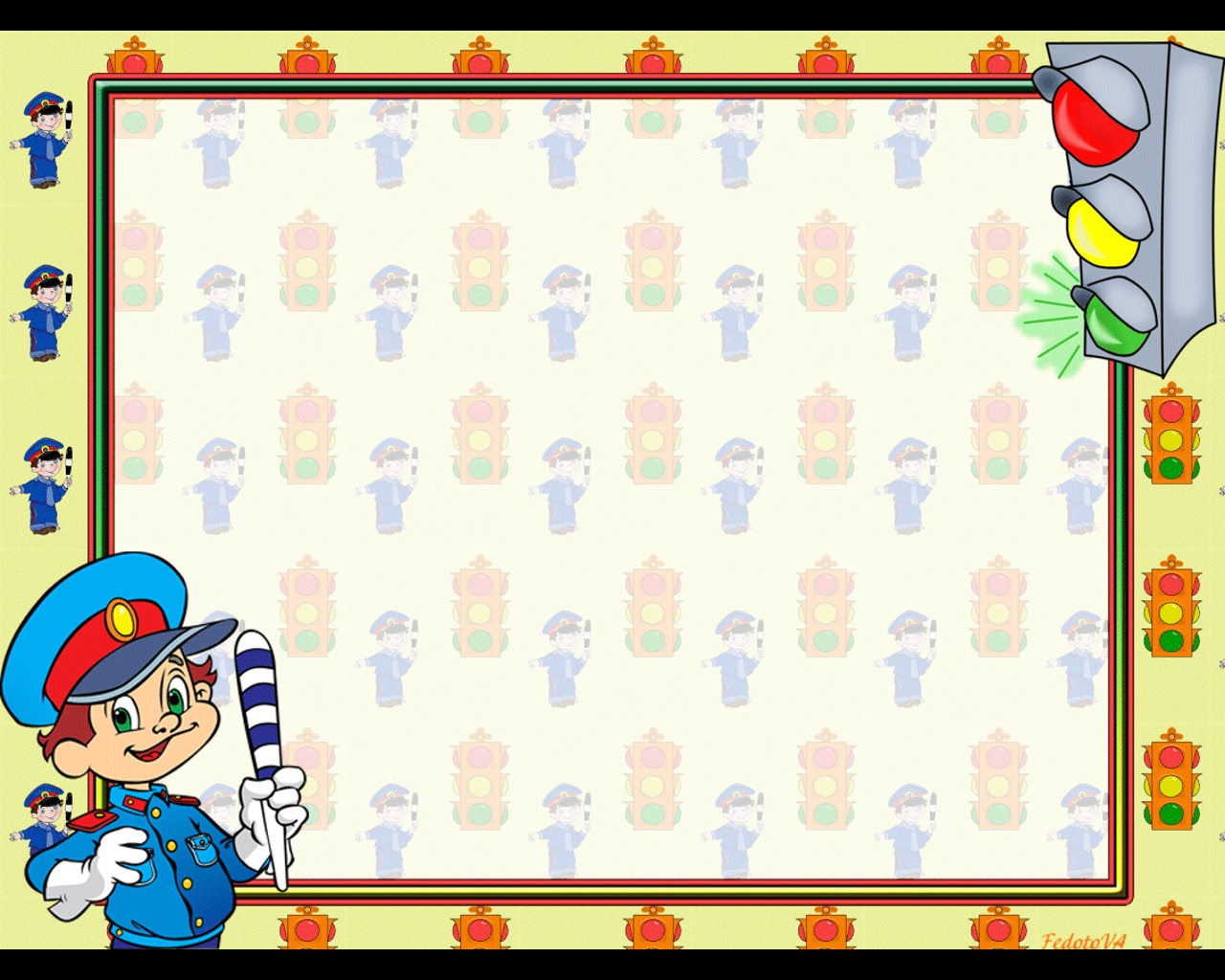 Цель: создать максимально эффективные условия для организации работы по формированию у детей навыков безопасного и осознанного поведения на улицах города в любое время суток.
Задачи:
1.Формировать знания о поведении на дороге, о правилах движения а темное время суток.
2.Закреплять элементарные знания о правилах дорожного движения, навыки ношения светоотражающих элементов, правила расположения их на одежде.
3.Развивать способность детей к ориентировке на улице в светлое и темное время суток.
4.Обогащать словарный запас словами: световозвращатель, фликер, светоотражатель.
5.Воспитывать уважение и к пешеходам и к водителям.
6.Организовать сотрудничество с семьями воспитанников.
7.Привлечь родителей к участию в реализации месячника «Засветись».
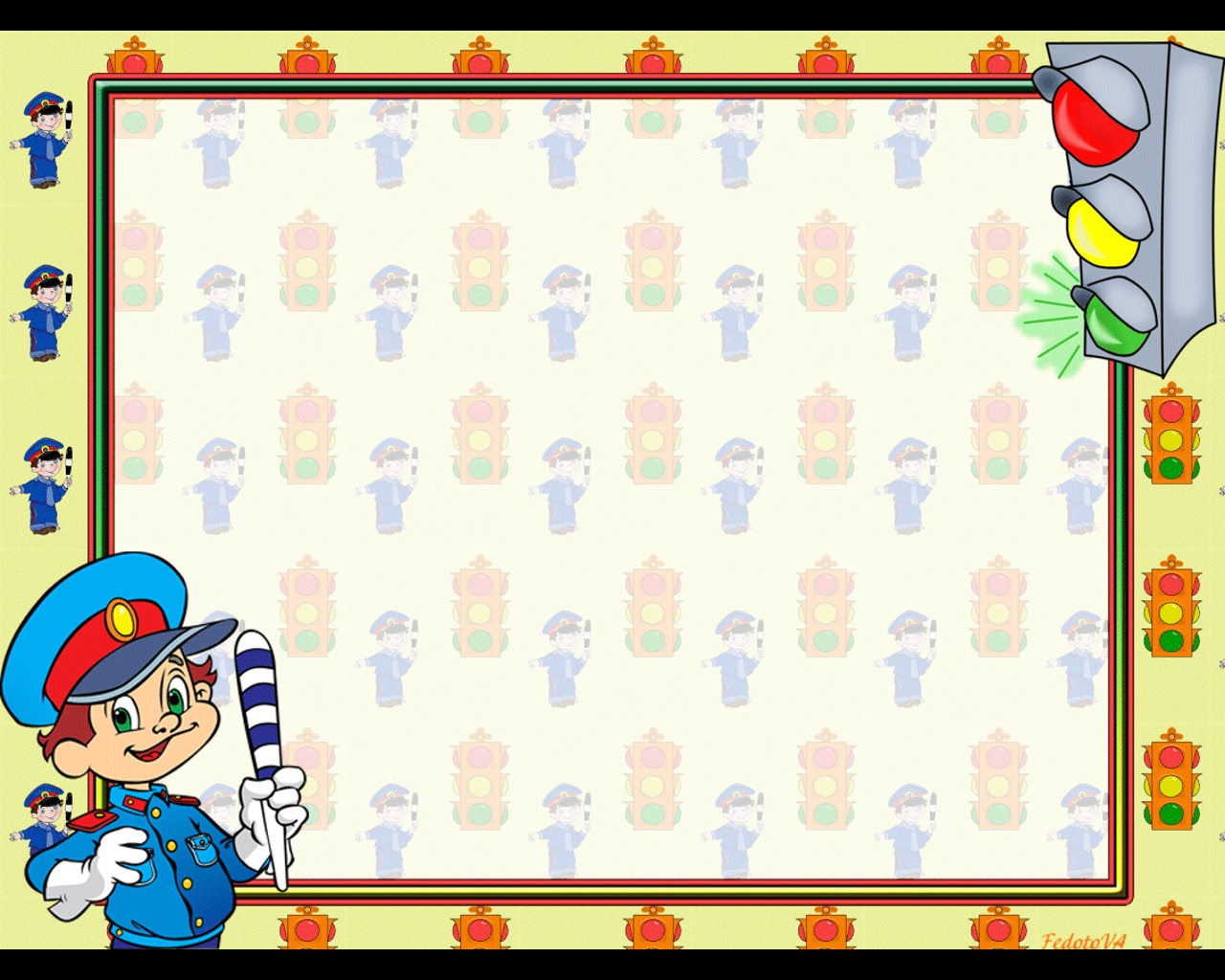 Этапы реализации задач:
Первый этап работы  
1.Уточнение представлений детей о правилах безопасности, о  поведении на дорогах в светлое и темное время суток. т. е. их личный опыт, на который может опереться педагог. 
2.Анализ РППС ДОО по направлению работы. Подготовка материально – технической  базы.
3.Анкетирование родителей.
4.Подбор методической литературы.
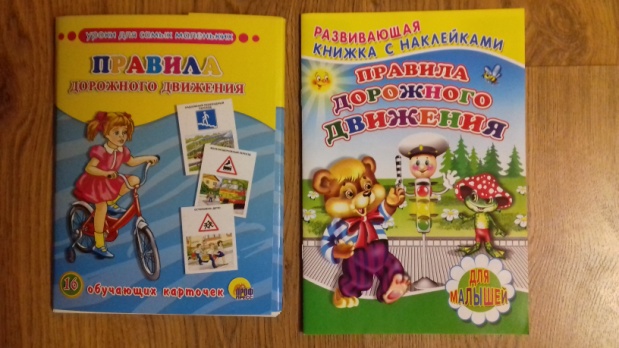 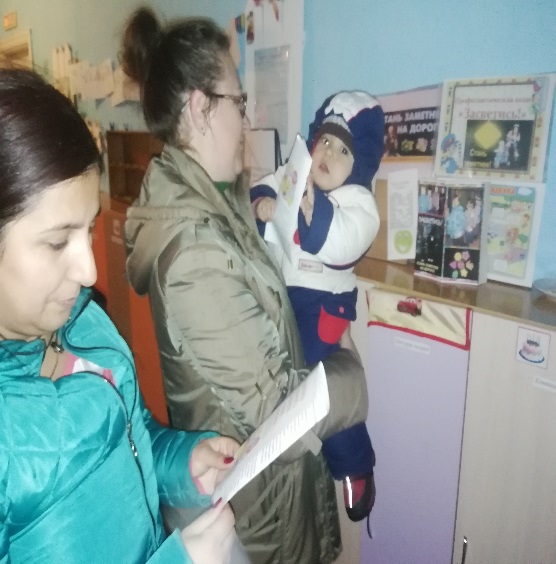 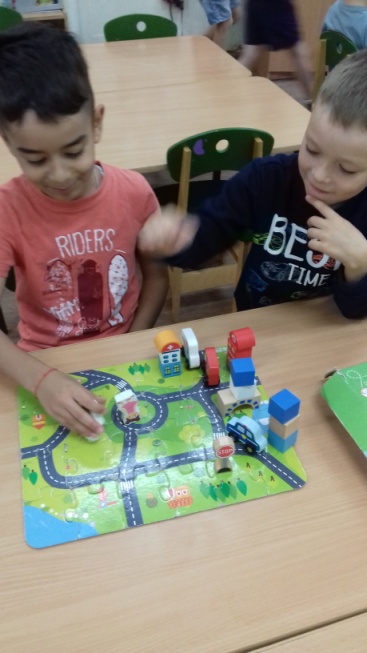 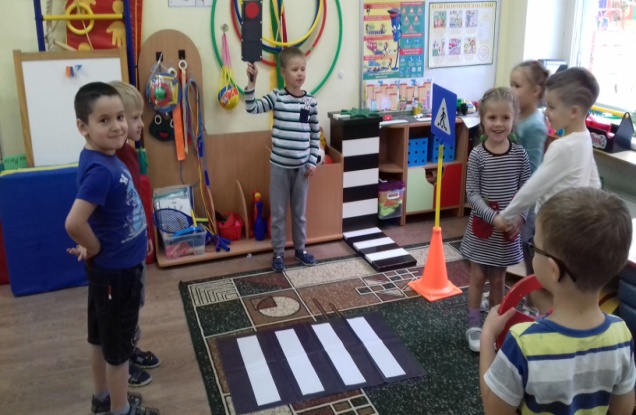 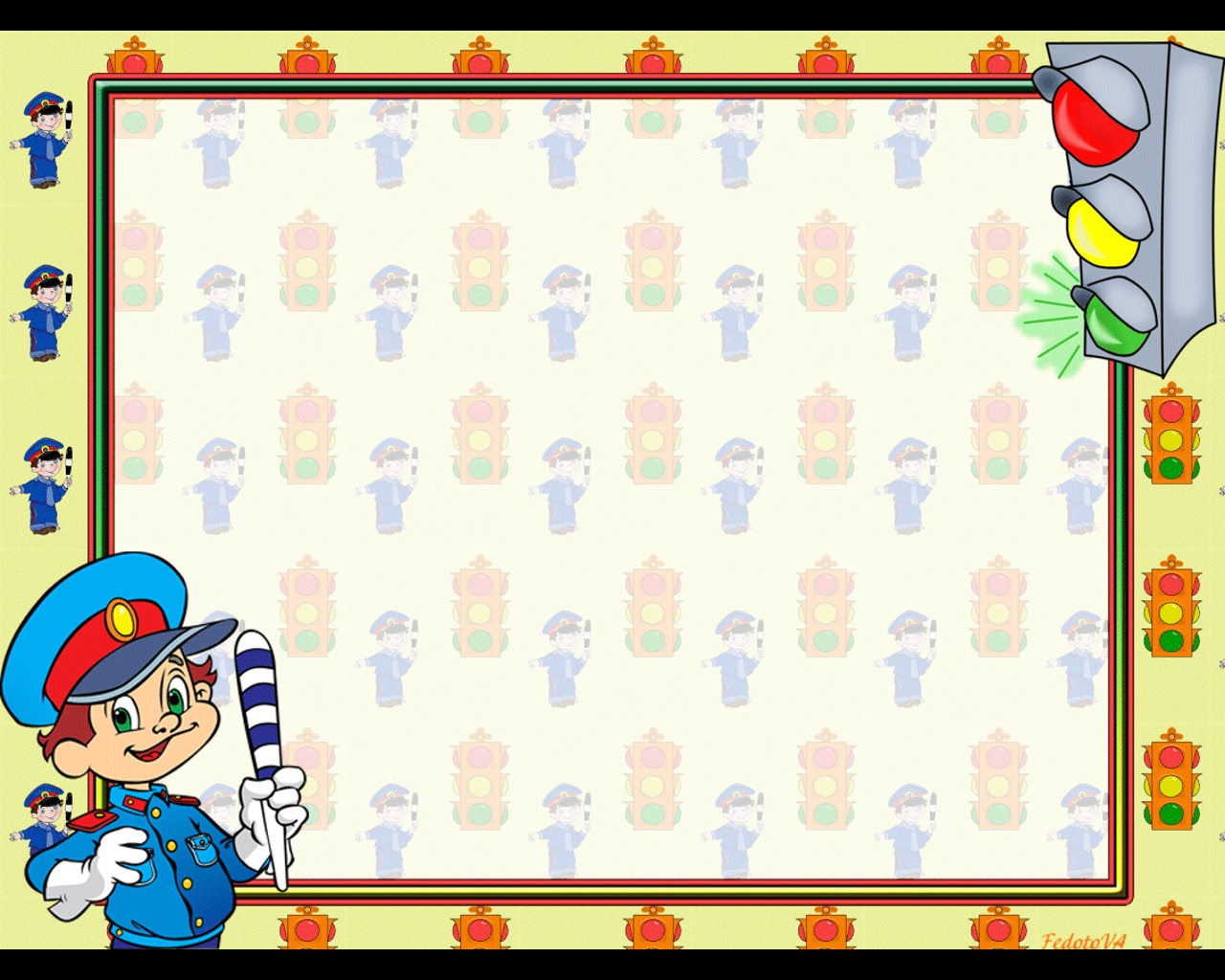 Второй этап работы
Чтение худ. произведений по теме дорожного движения: С.Я.Маршак «Светофор», Саулина Т.Ф.  «Три сигнала светофора», Савушкин С. « Я бегу через дорогу», Кривицкая А. «Тайны дорожных знаков»
Беседы и мини-беседы по правилам дорожного движения
Просмотр мультфильмов, видеороликов «Как и почему сбивают пешеходов», «Безопасный переход», «Пешеходный переход», «Засветись!»
Тематические экскурсии по улицам города «Пешеходный переход в действии», «В гостях у светофора»
Оформление безопасного маршрута «МБДОУ ЦРР № 7 – детская городская библиотека», «МБДОУ ЦРР № 7 – ЦВР «Алиса», «МБДОУ ЦРР № 7 – МАУ СОК «Выбор» (СК «Водник», МБДОУ ЦРР № 7 – мой дом)
Организация с/р, подвижных игр
Обновление групповых уголков ПДД
Работа агитбригады по пропаганде ПДД
Консультации для родителей
Акции «Засветись!»
Групповые проекты по ПДД
Подготовка к родительскому собранию
Выставка детских рисунков по ПДД
КВН между детьми и родителями по ПДД
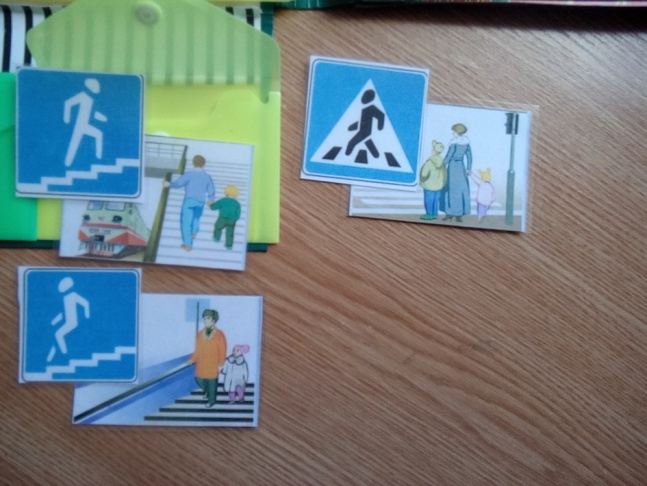 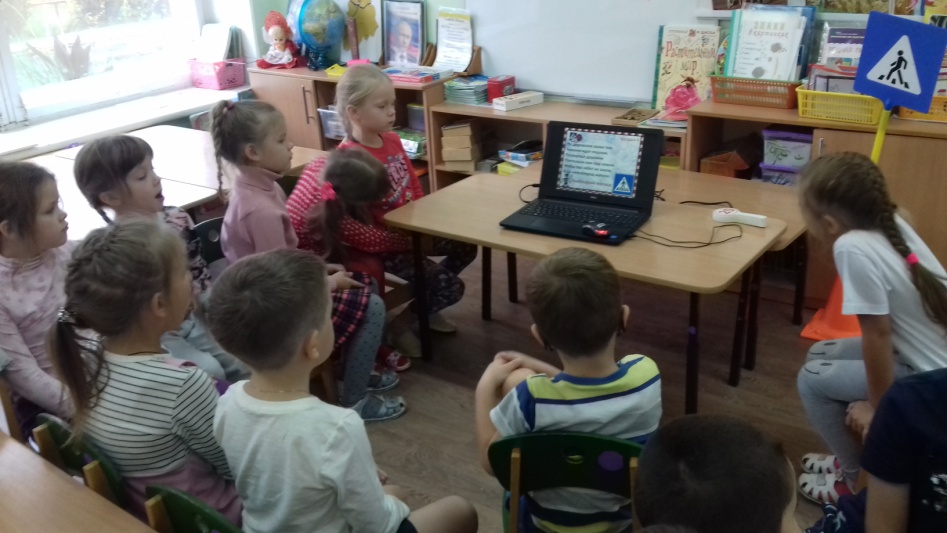 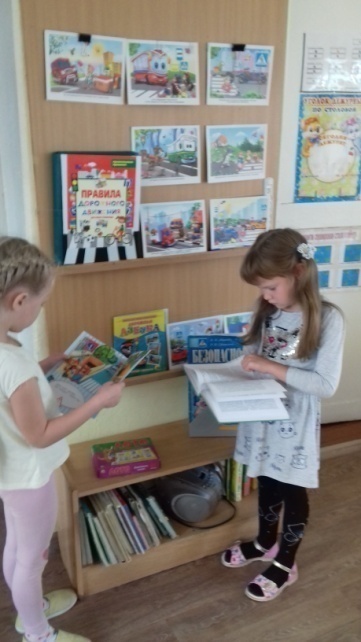 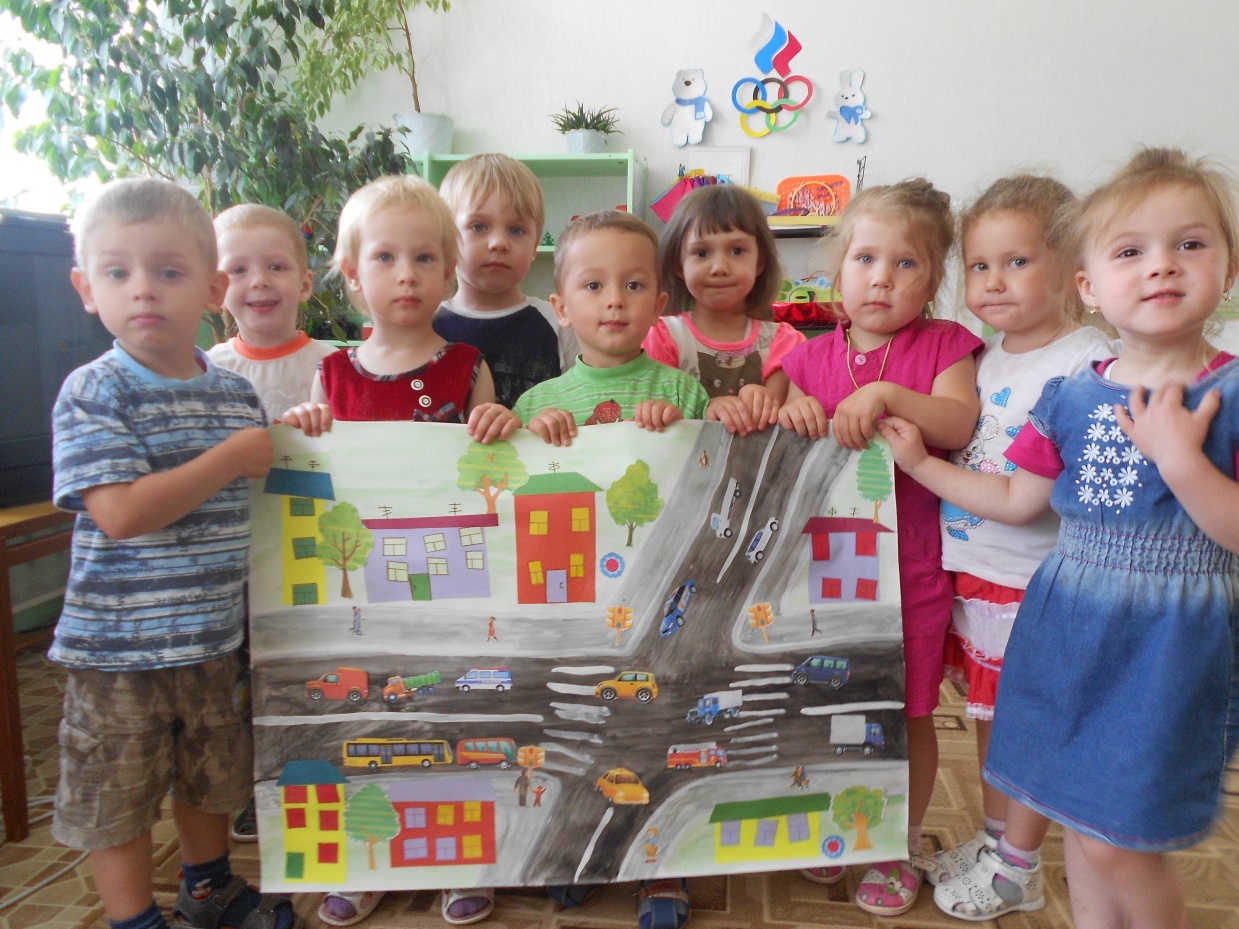 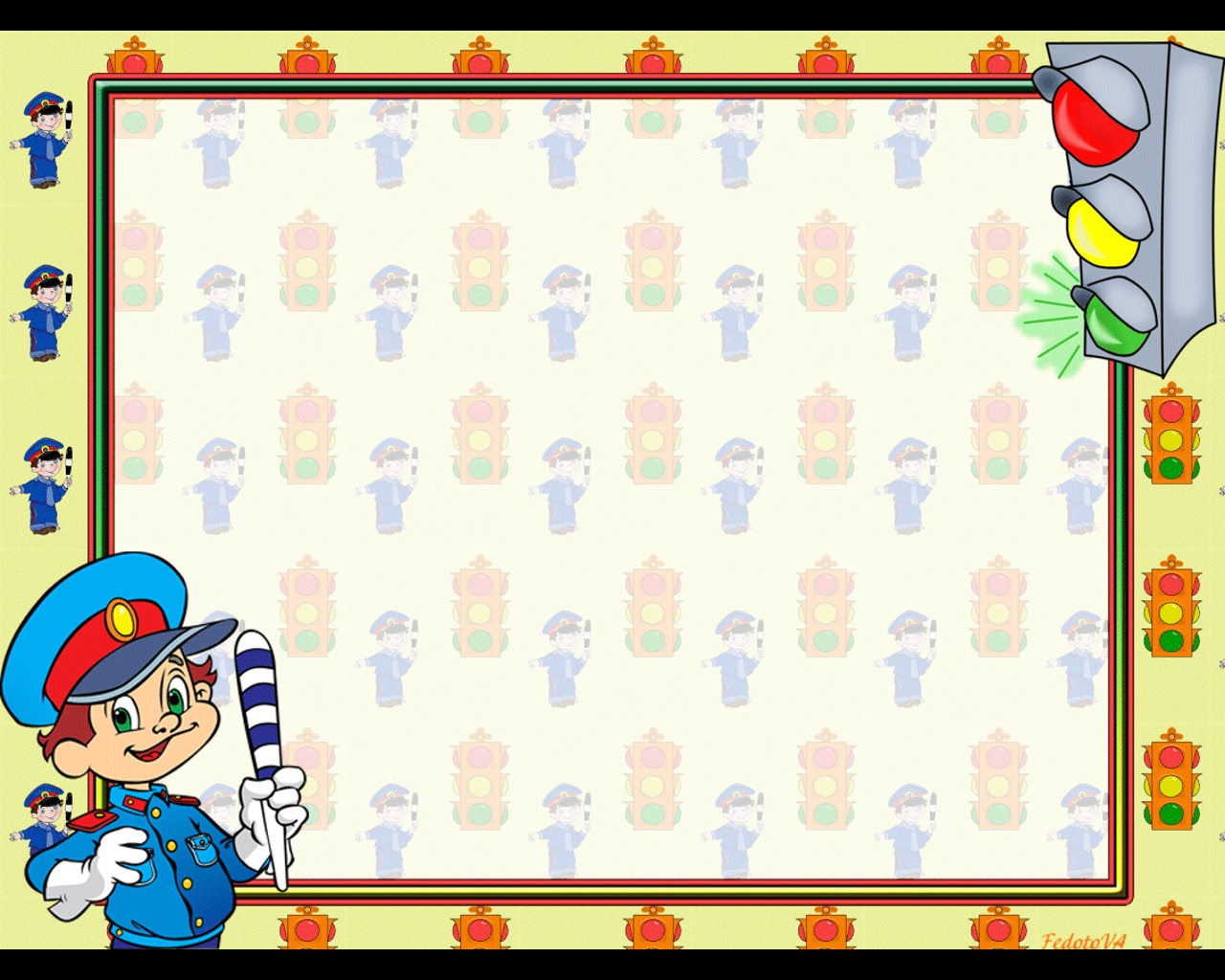 Третий этап работы
Родительское собрание в рамках акции «Засветись!»
Детский флешмоб «Правила дорожного движения»
Размещение на сайте ДОО отчетов о работе в рамках месячника «Засветись!»
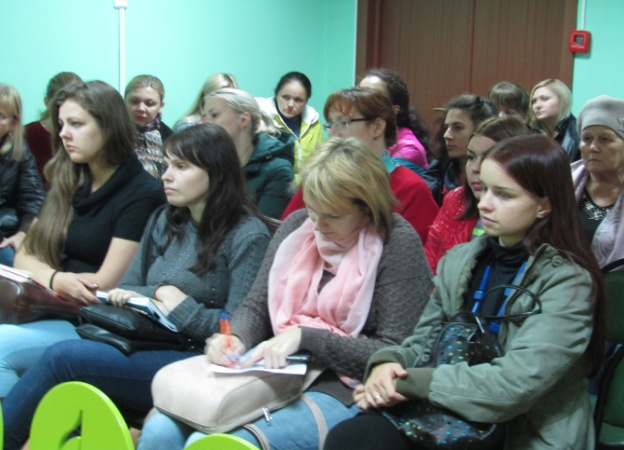 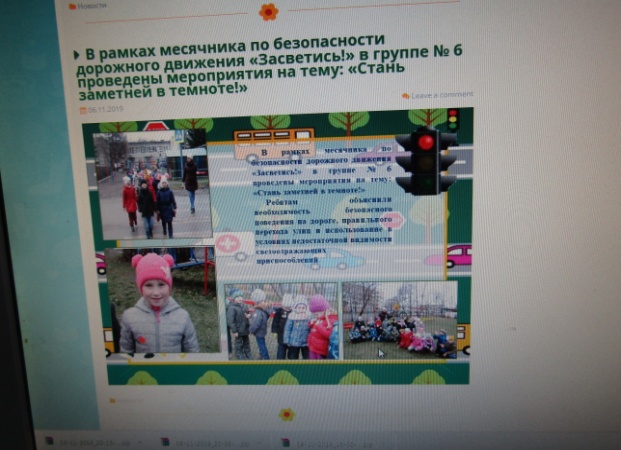 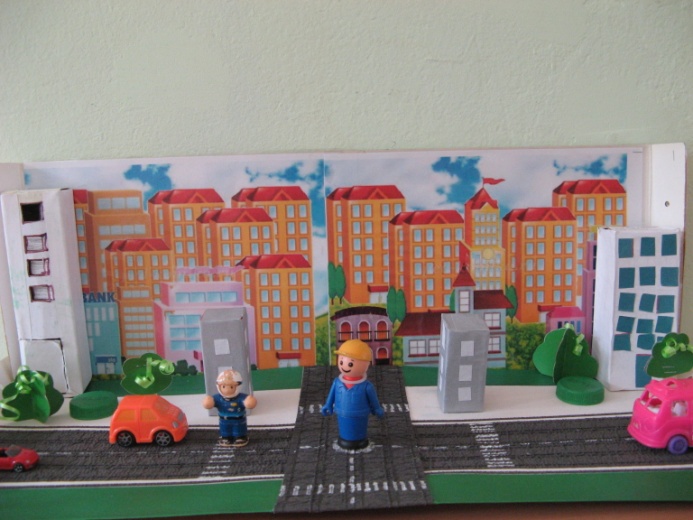 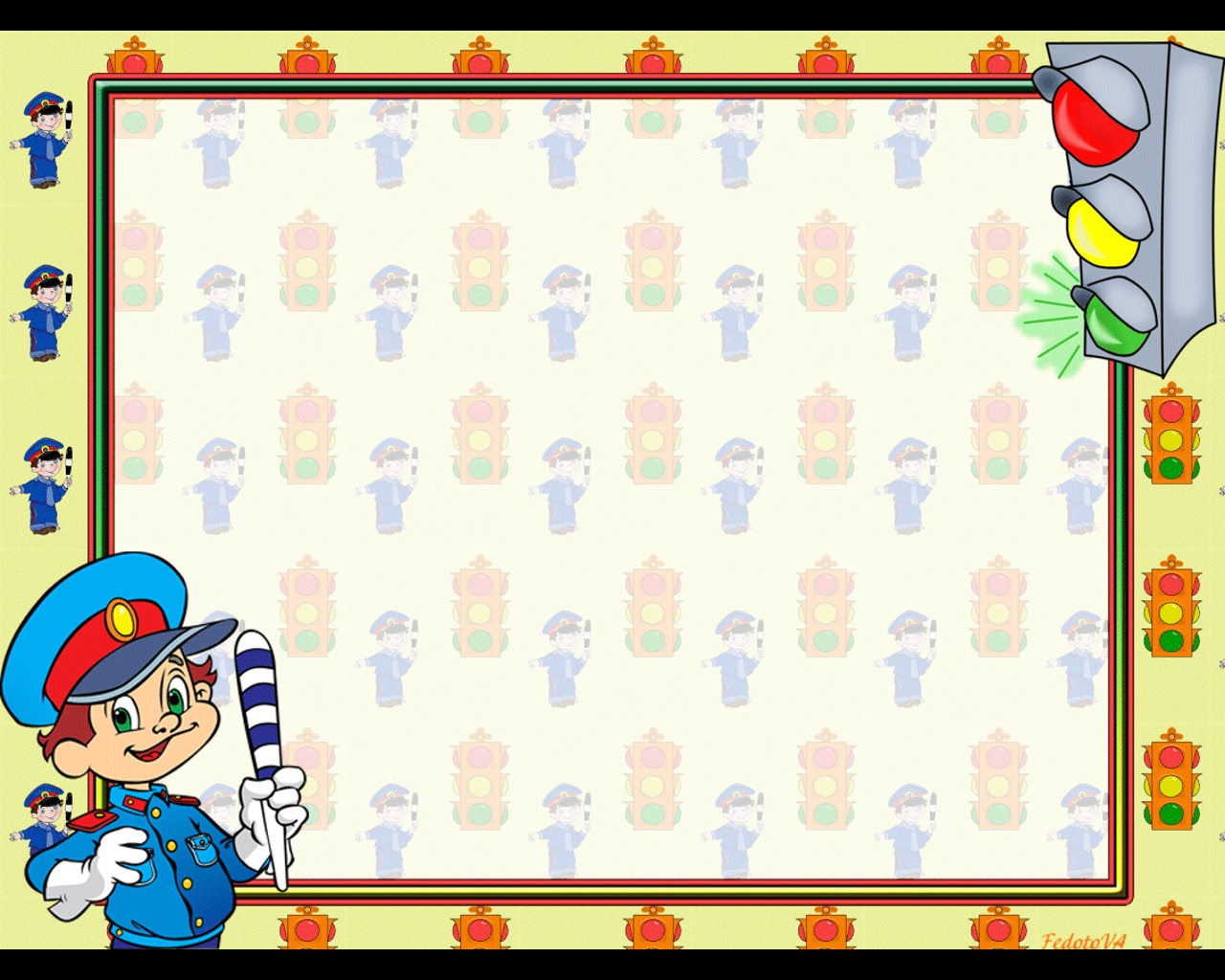 Результаты проекта
В 13 группах проведены консультации для родителей по теме «Светоотражающие элементы», «Поведение на дороге в светлое и темное время суток».
Изготовлены лэпбуки по правилам дорожного движения.
Проверено наличие фликеров на верхней одежде детей.
Проведена акция по прикреплению фликеров на одежду.
Ежедневно проводятся тематические беседы  и «Минутки безопасности» с детьми по правилам дорожного движения и поведения на дороге.
Проведено общее родительское собрание с просмотром видеороликов  по профилактике ДТТ в рамках месячника («Засветись!», «Осторожно- пешеход»).
Организован детский флешмоб «Засветись!» (загружен в сеть Интернет).
Прошли тематические экскурсии по улицам г. Бор.
Пополнены групповые уголки безопасности.
Выставка детских рисунков «Пешеход на дороге».
Проведена акция «Безопасный маршрут».
Реализована акция «Освети дорогу».
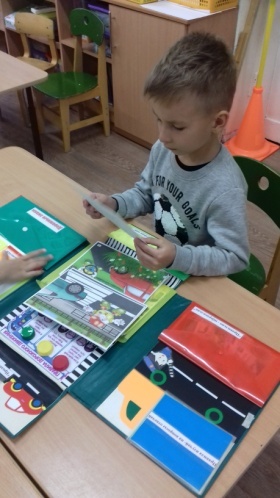 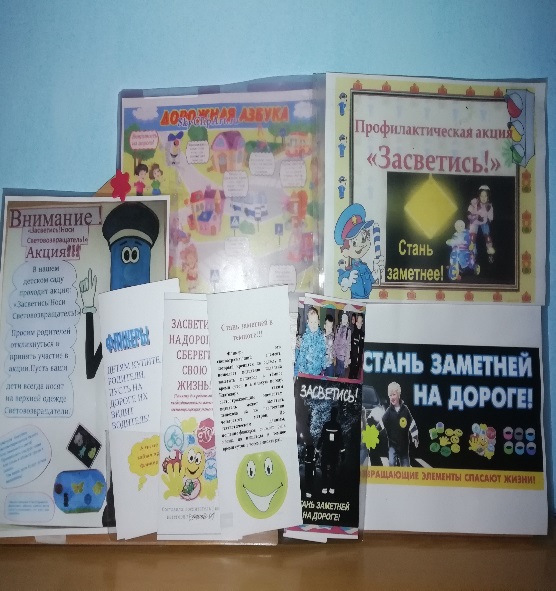 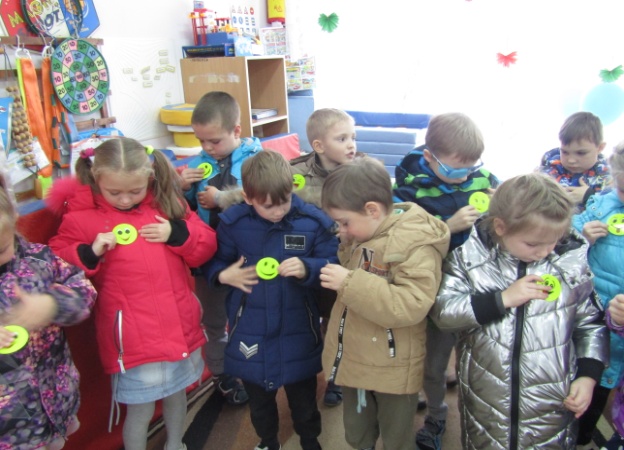 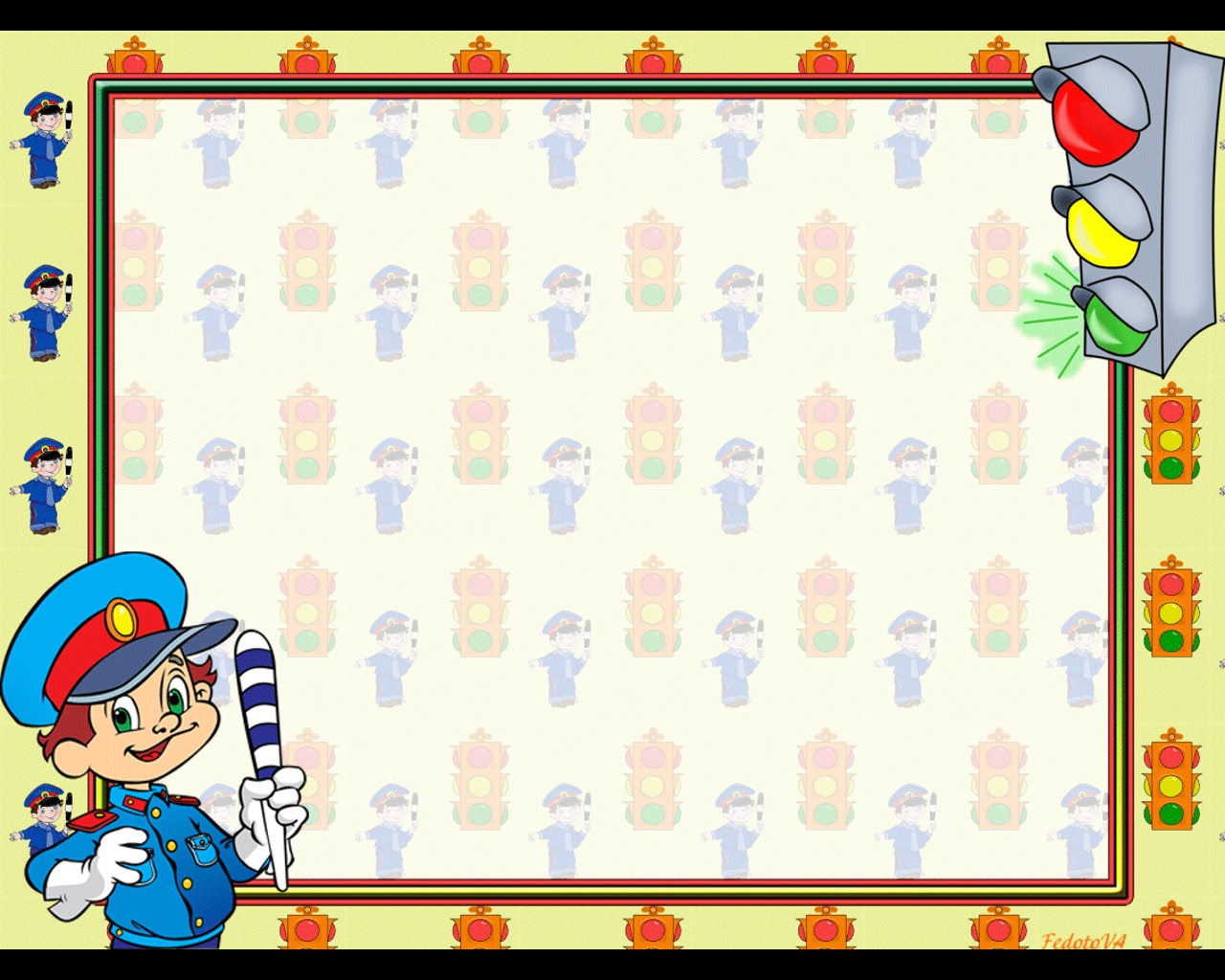 Литература
Авдеева Н.Н., Князева О.Л.,Стеркина Р.Б. «Программа безопасности детей  дошкольного возраста»
Белая К.Ю. «Формирование основ безопасности у дошкольников»
Данилова И. «Программа «Светофор».
Максиняева М.Р., Филиппова Т.Ю., Обоева С.В. – Методические рекомендации по организации работы с детьми дошк. возраста по безопасности жизнедеятельности.
Саулина Т.Ф. «Знакомим дошкольников с правилами дорожного движения».
Скоролупова О.А. «Правила и безопасность дорожного движения»
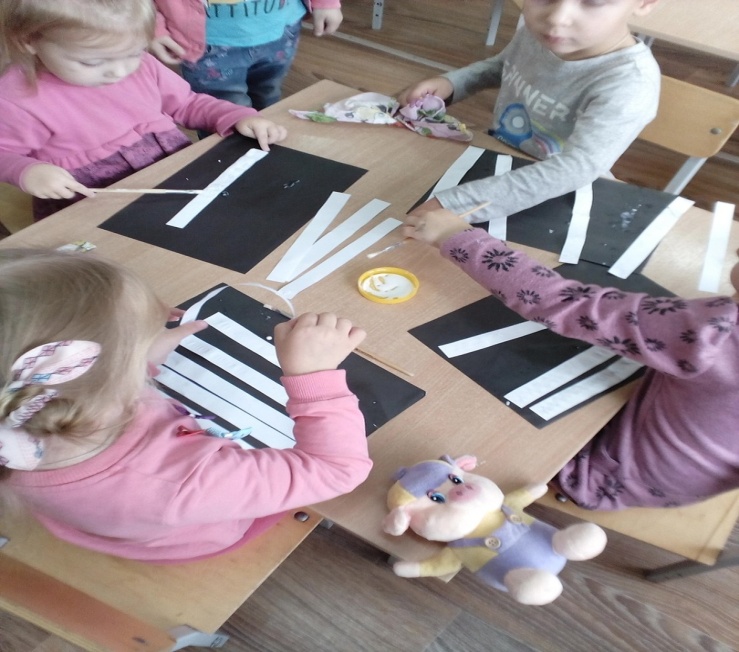 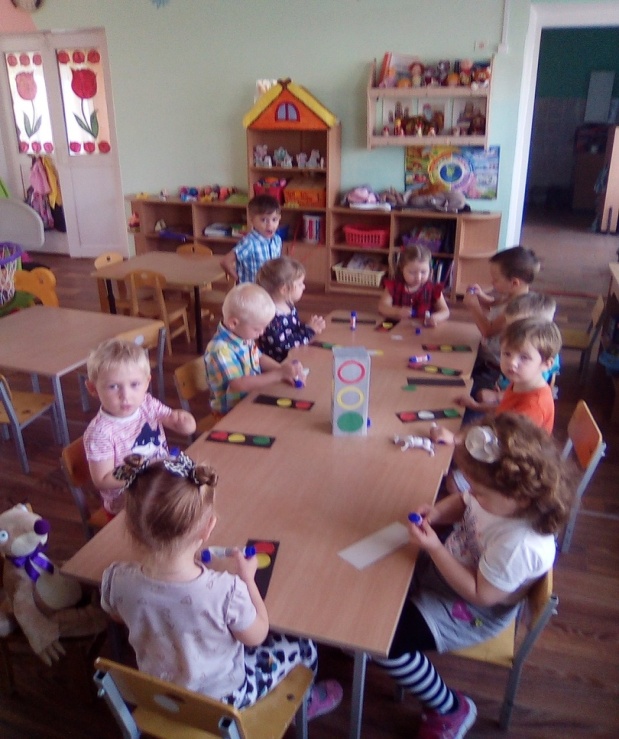 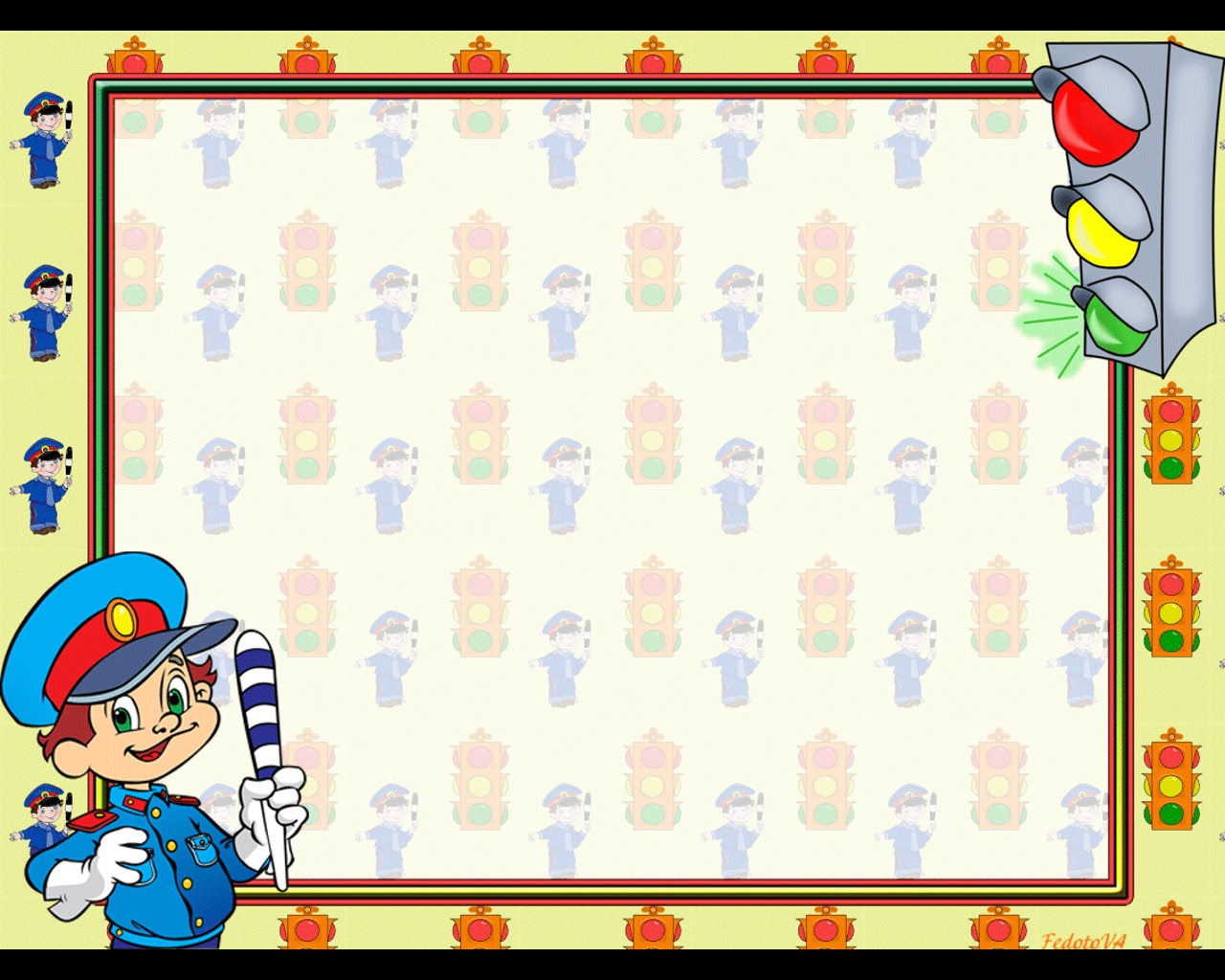 МБДОУ ЦРР №7
Телефон: 2-19-83
Факс: 2-19-83
Эл. почта: shhes@yandex.ru
Сайт: crr7bor.ru

городской округ г.Бор
2019 г.